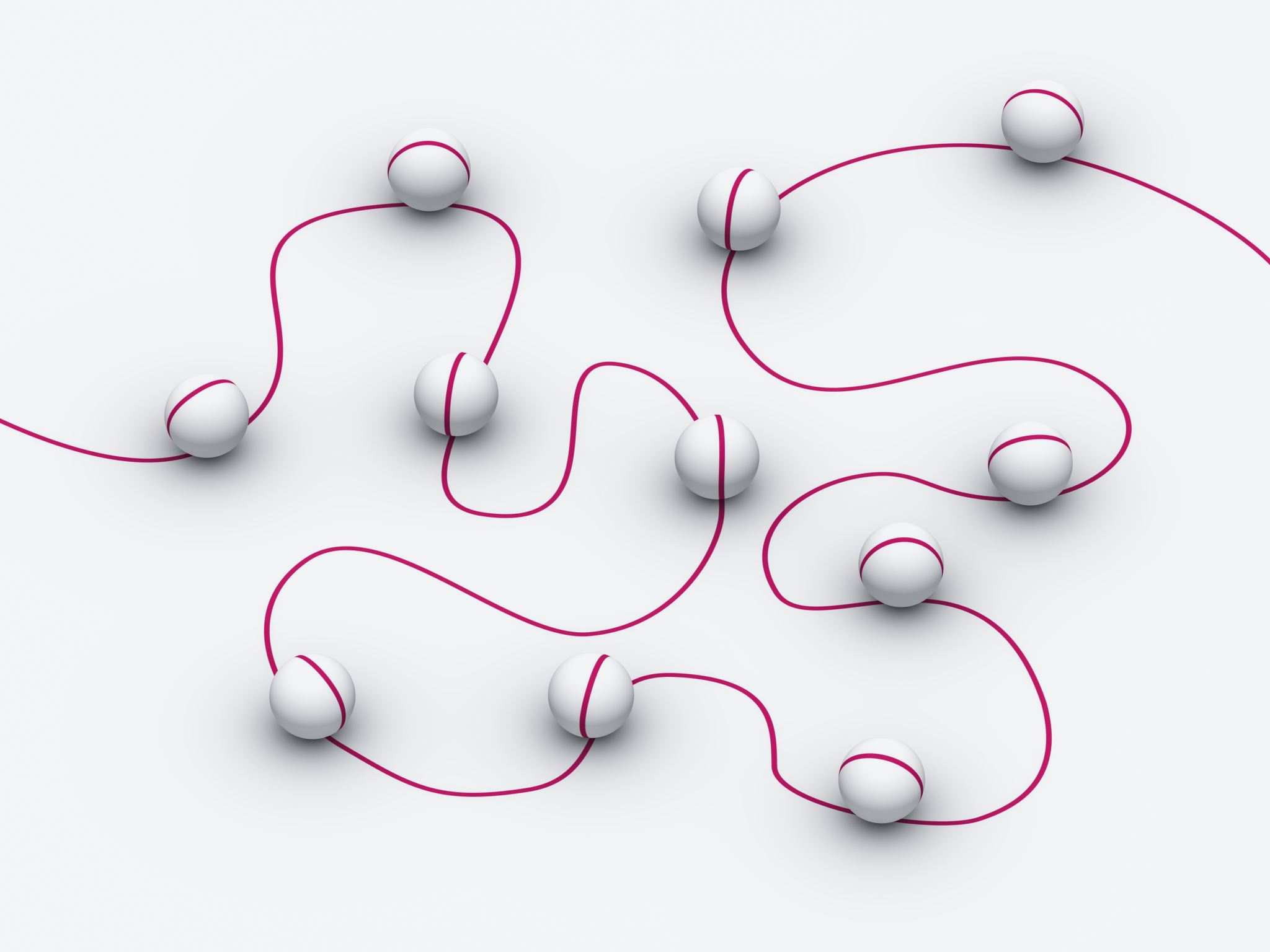 Učební úlohy II
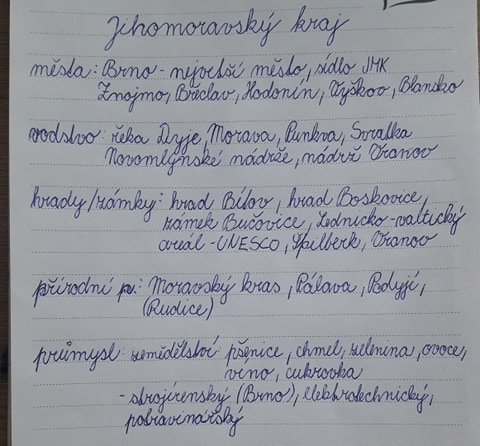 Didaktická transformace obsahu
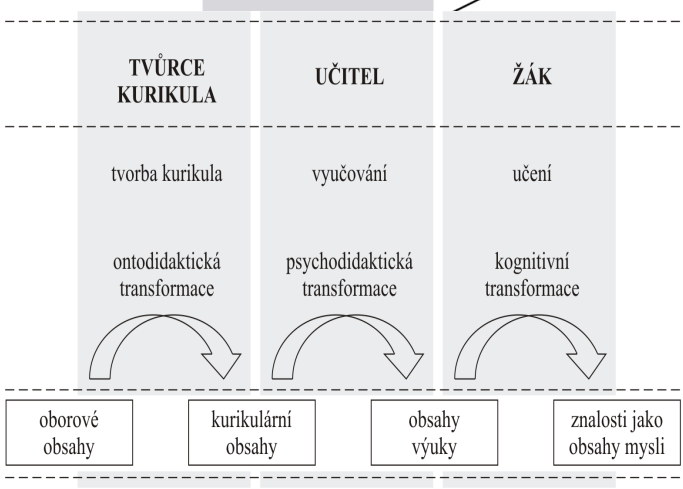 Zdroj: Janík, T., Maňák, J., & Knecht, P. (2009). Cíle a obsahy školního vzdělávání a metodologie jejich utváření. Paido.
Didaktická transformace obsahu
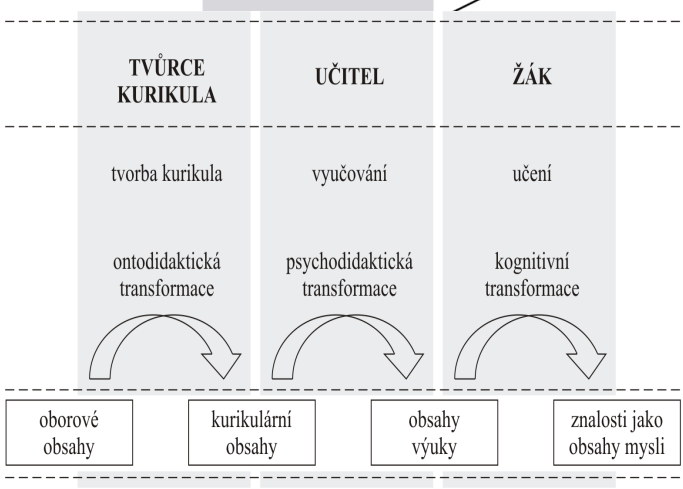 Jaký je postup při promýšlení výuky?
Zdroj: Janík, T., Maňák, J., & Knecht, P. (2009). Cíle a obsahy školního vzdělávání a metodologie jejich utváření. Paido.
Jak „postavit“ hodinu (psychodidaktická transformace)
Zadání učební úlohy se musí odvíjet od cíle
co chceme žáky naučit, k čemu je přivést, 
až pak hledáme způsoby a prostředky



Jak tedy nad učivem uvažovat? Co budeme chtít žáky naučit např. o Slovensku?
Jak formulovat cíle?
Udělejte si nejdříve pojmovou analýzu učiva a vypište si, co by žáci měli po hodině
(a) znát zpaměti – CO (deklarativní znalosti – fakta);
(b) vyhledat (v mapě, v jiných zdrojích) – CO MOHOU VYČÍST, a nemusí se tudíž učit zpaměti?;
(c) umět vysvětlit, zdůvodnit – JAK (procedurální znalosti – aplikace) 	
			        a PROČ (kontextuální znalosti – souvislosti, propojení více perspektiv, kupř. mapy a znalostí apod. – viz základní geografické otázky, umět se ptát, ale i zdůvodňovat, argumentovat, spojovat znalosti z mapy a textu apod.);

(d) propojit s historickou perspektivou či s aktuálním děním;
(e) a co chcete, aby jen zaznělo (třeba zajímavost, kontext apod.). 

Z toho vycházejí cíle, a tedy i jednotlivé úlohy.
Teprve když víme, co, hledáme způsob, jak        učební úlohy.
Úloha 2: Vytvořte přípravu na hodinu na téma Region ČR (kraje nebo části ČR, ne ale vlastní region) nebo region Evropy (i třeba jedna důležitá země) nebo sousední země nebo EU jako celek nebo NATO. Struktura přípravy:
Odevzdejte prosím do odevzdávárny JEDNOU ZA CELOU SKUPINU (formát: název regionu - jméno 1, jméno 2)
Výběr regionu: https://1url.cz/9u5tc
Zadání je jen začátek. Největší práce je při realizaci…
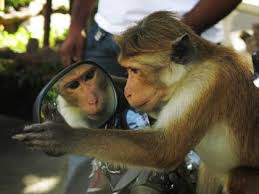